BOLIVIA WSD 2018
‘Join the Sleep World, Preserve Your Rhythms to Enjoy Life,’
CONFERENCE TO COLEGUES
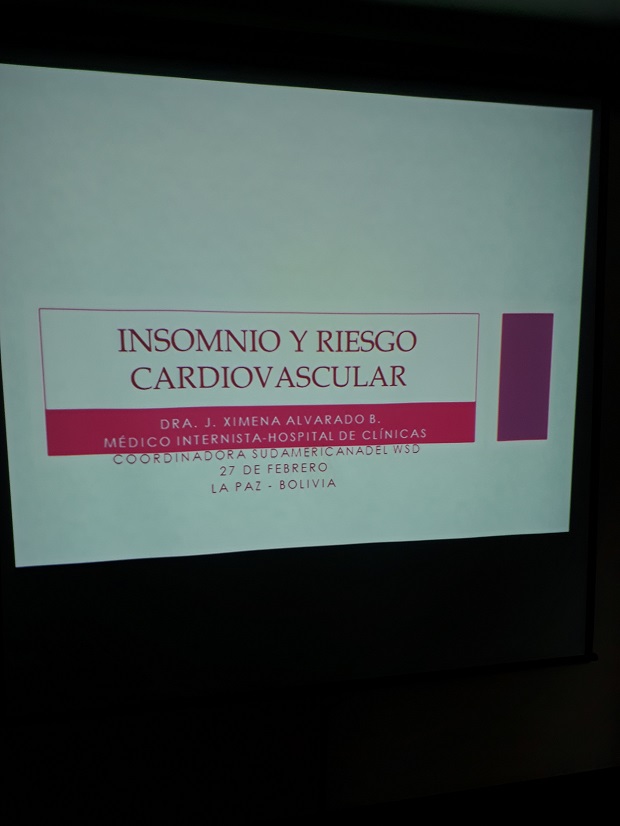 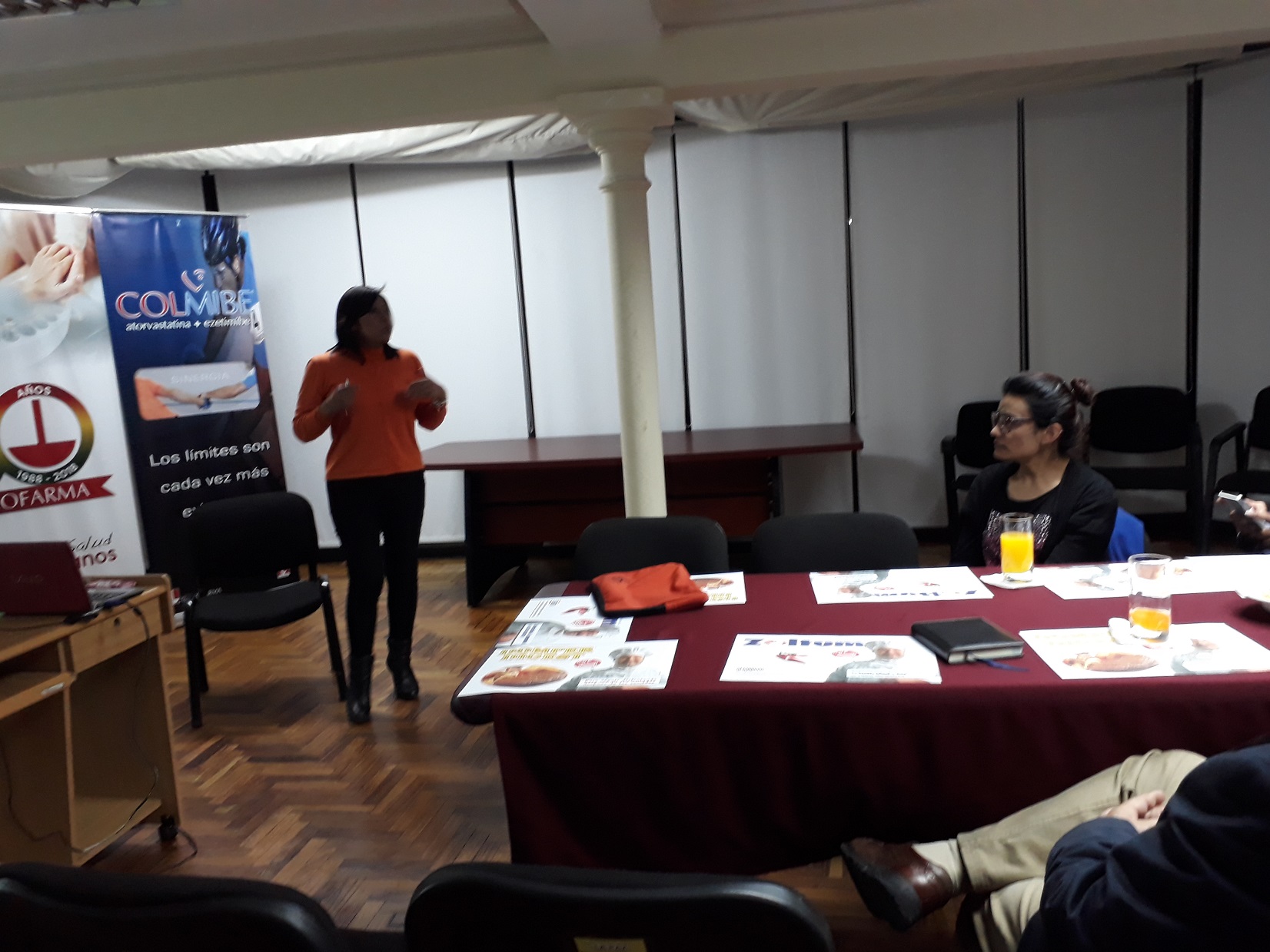 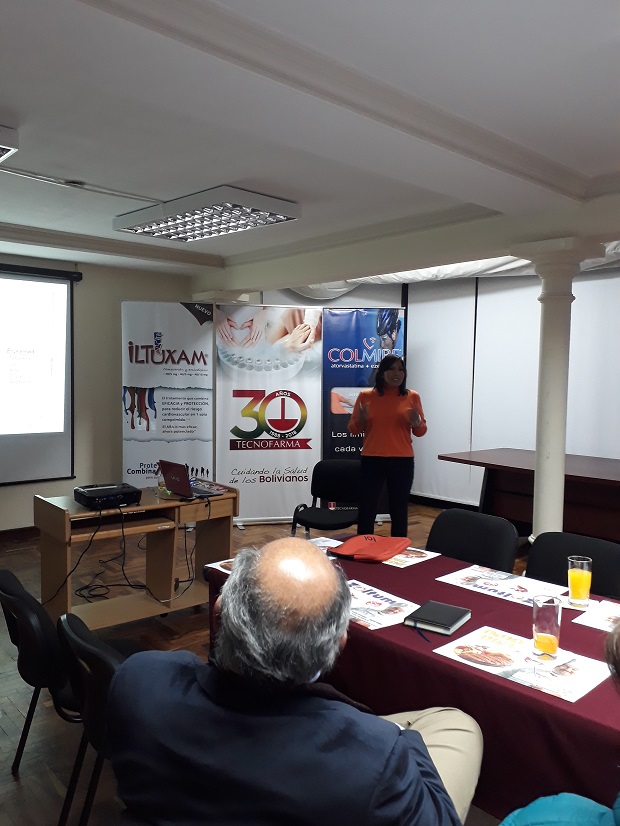 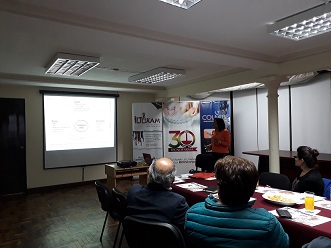 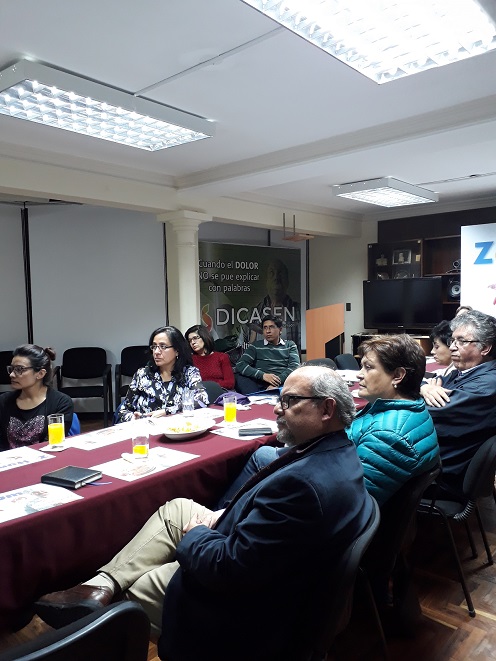 POTERS TO PUBLIC
THE ONE THOUSAND AND ONE POSTERS
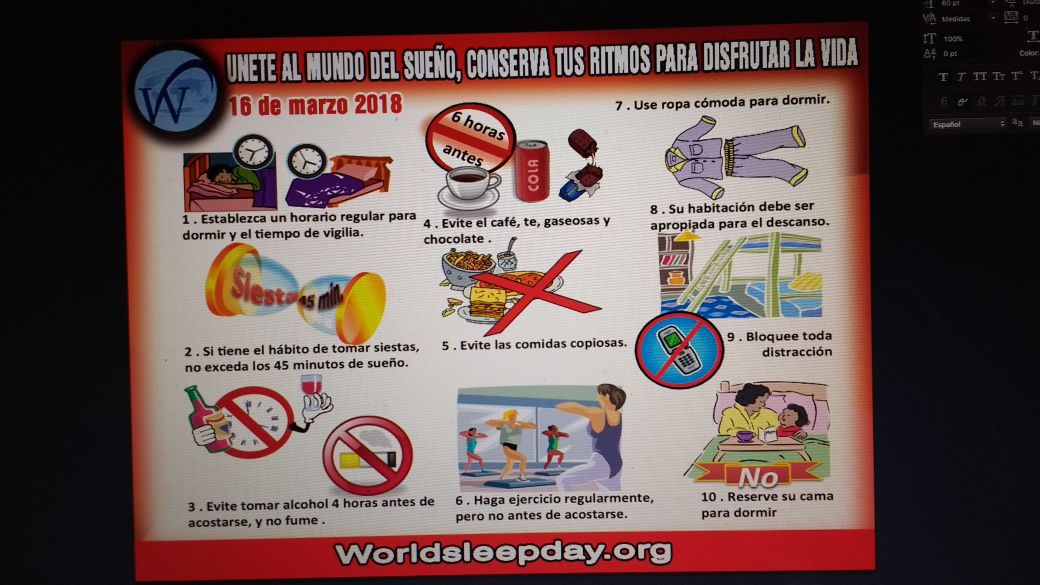 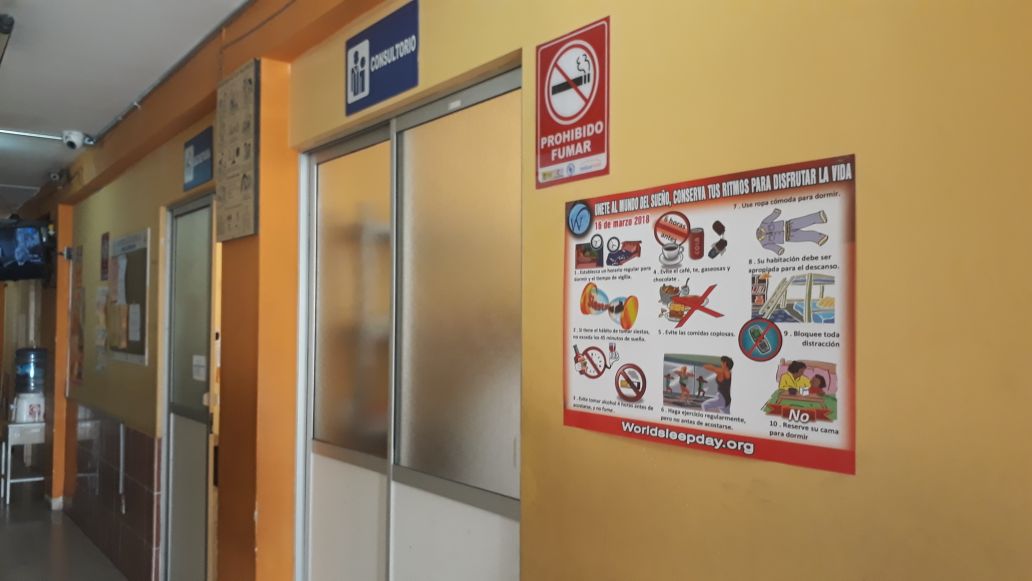 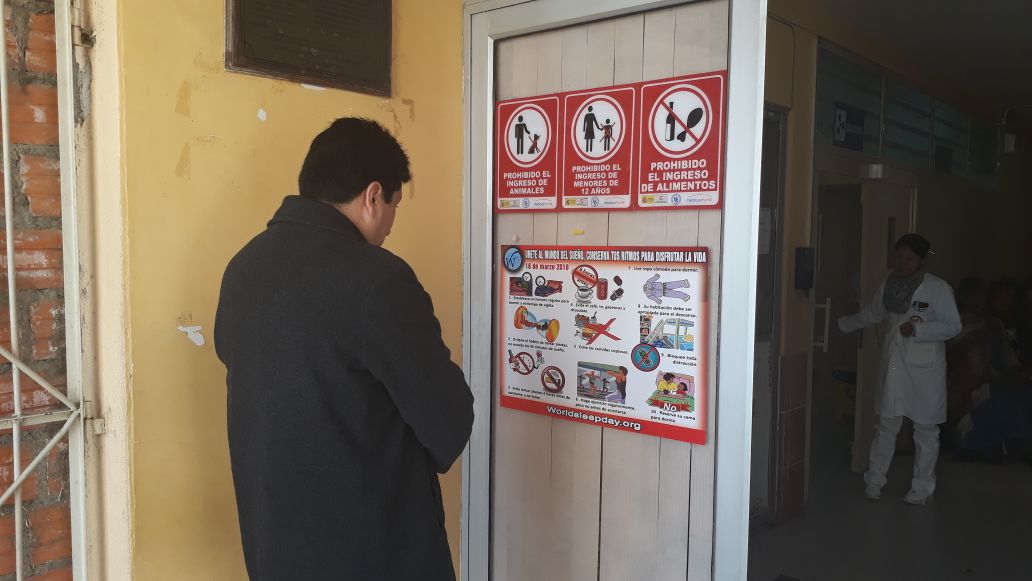 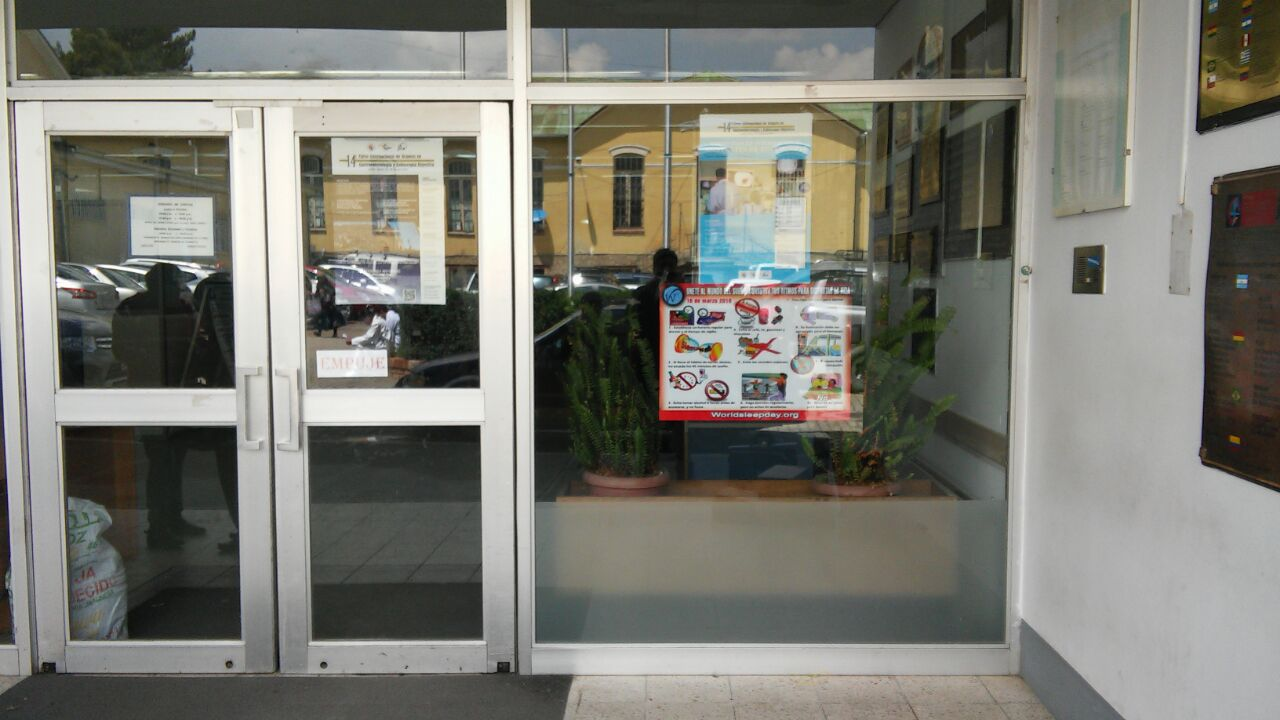 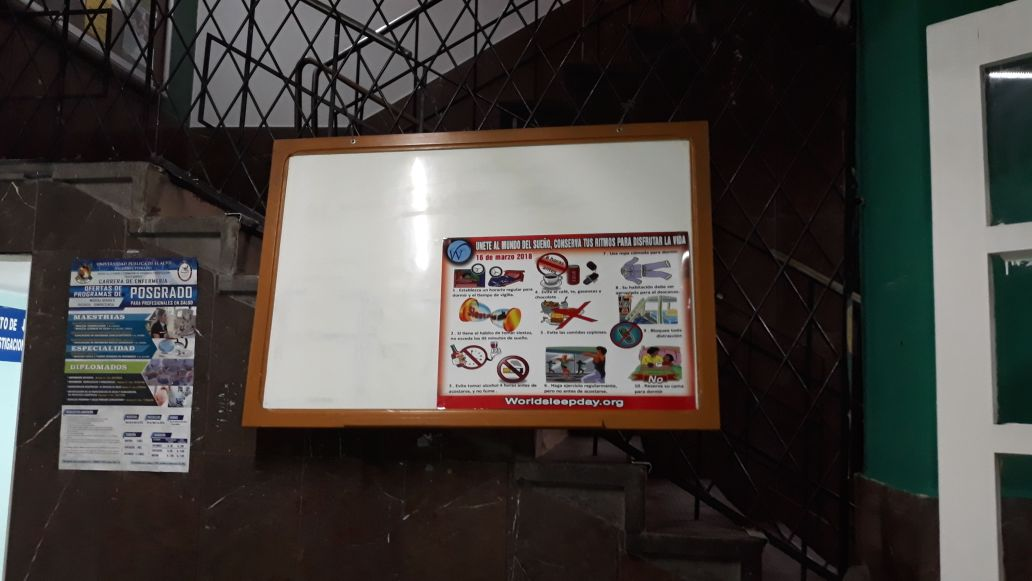 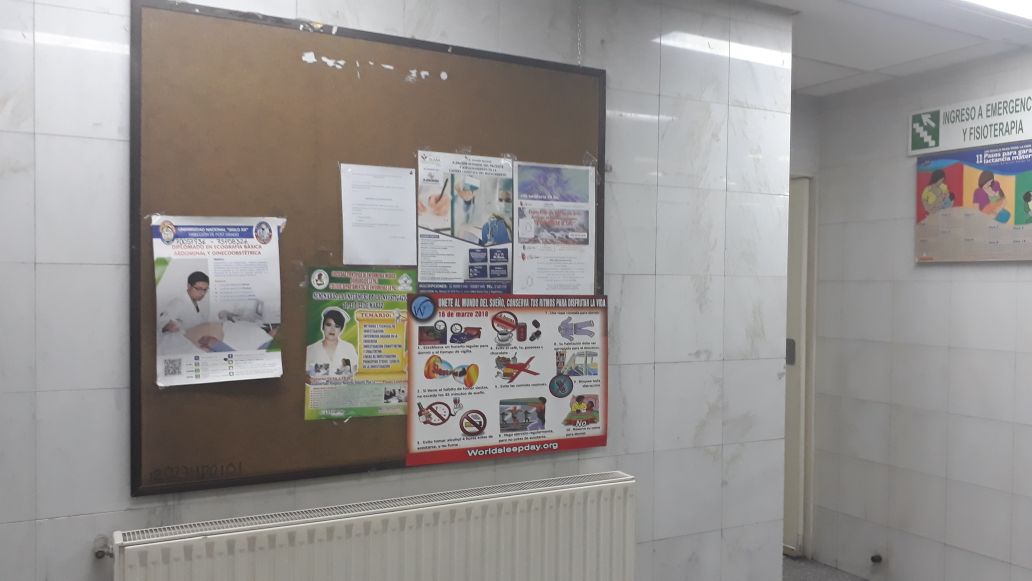 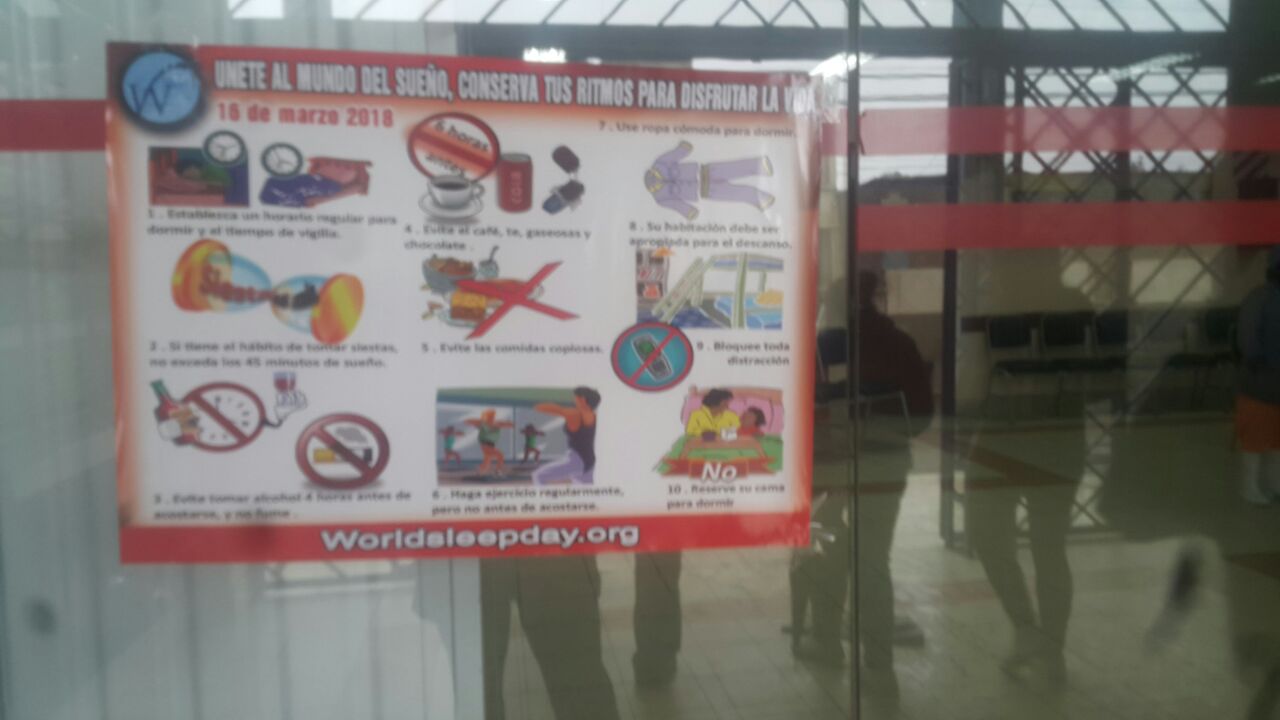 INTERVIEWS
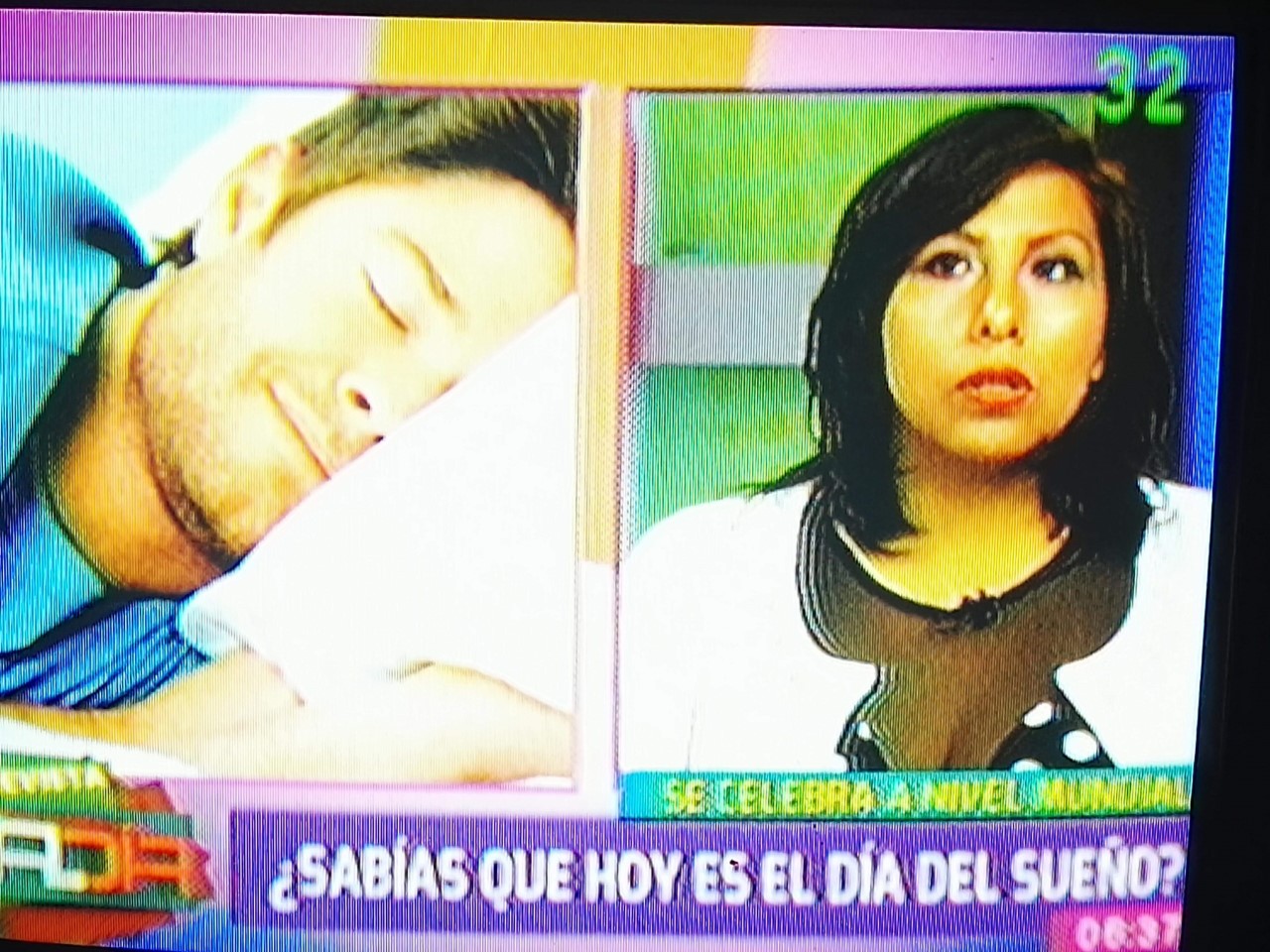 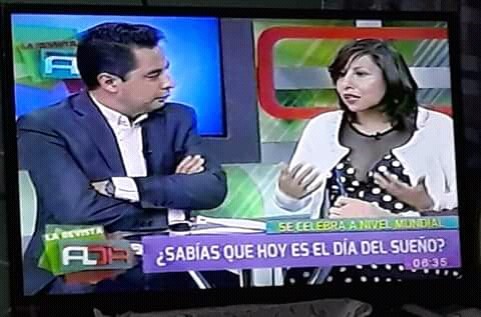 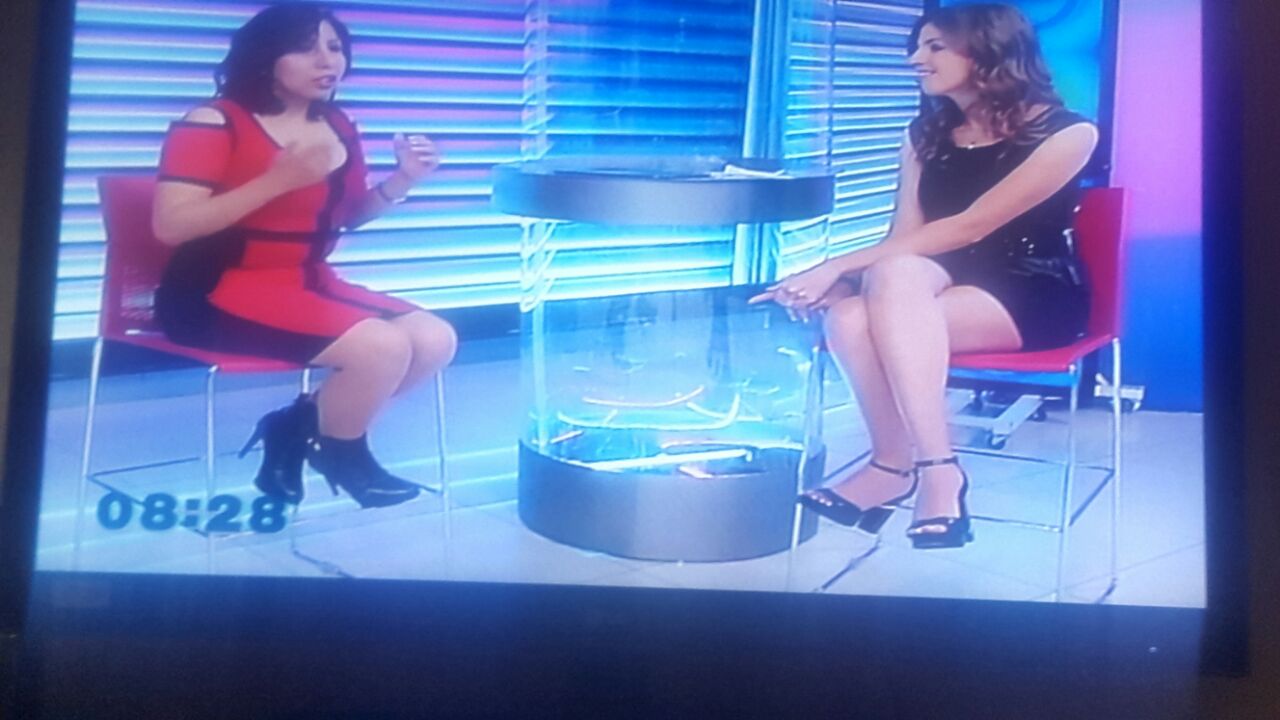 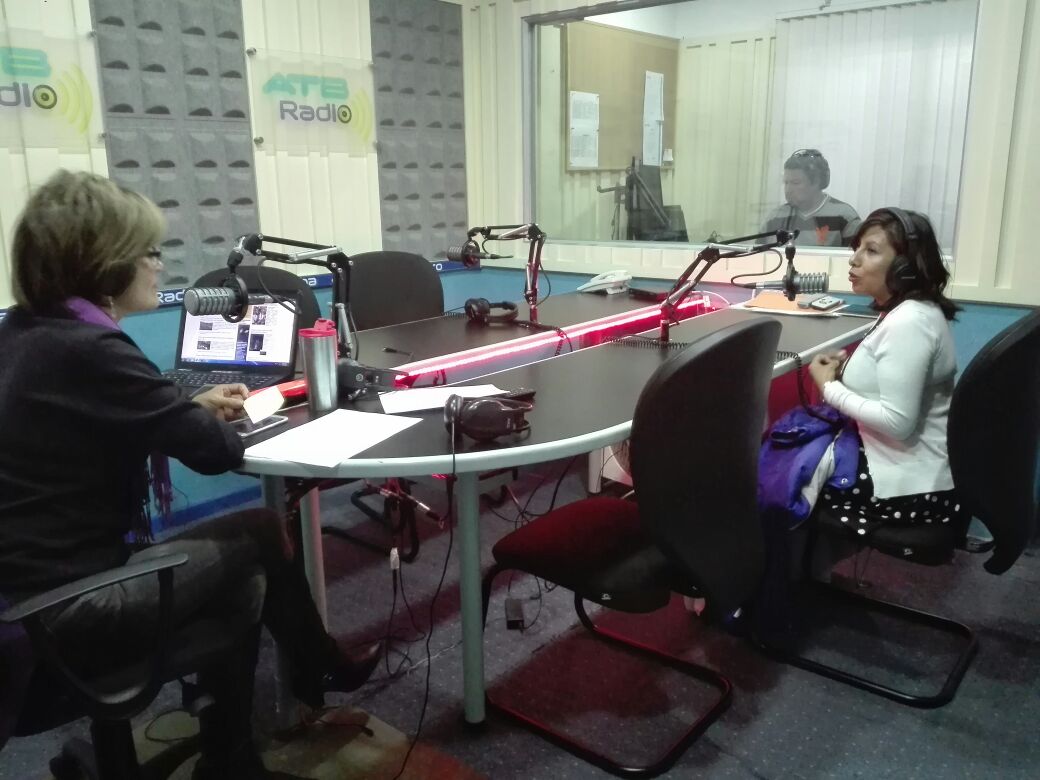 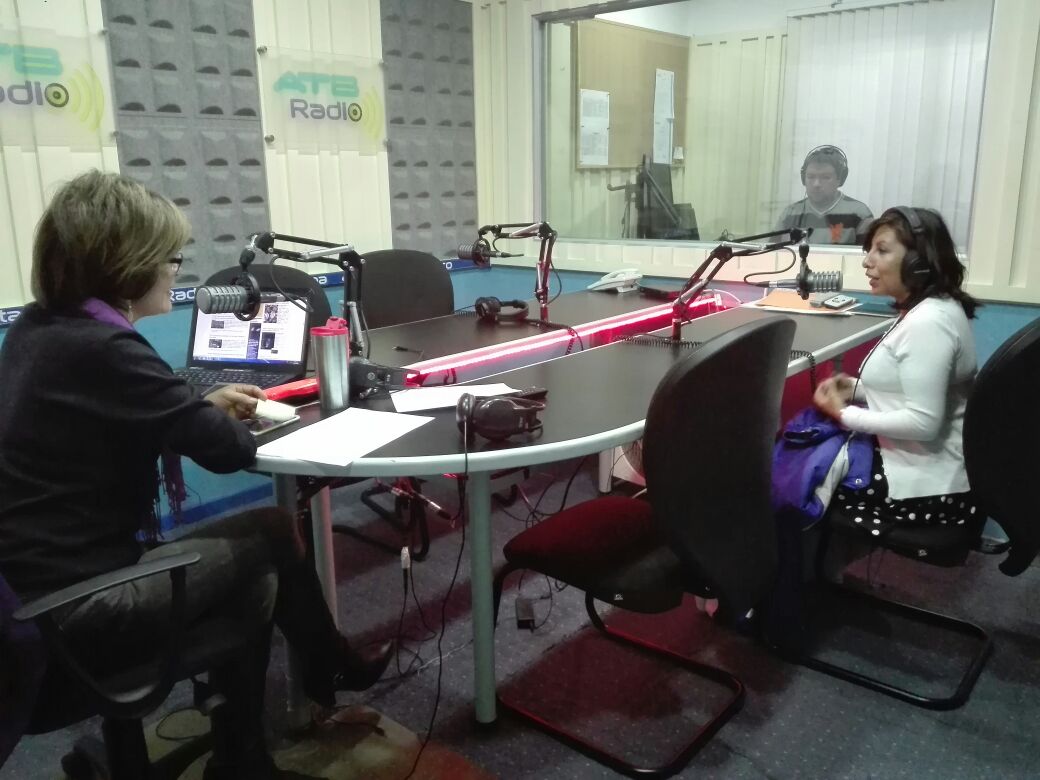 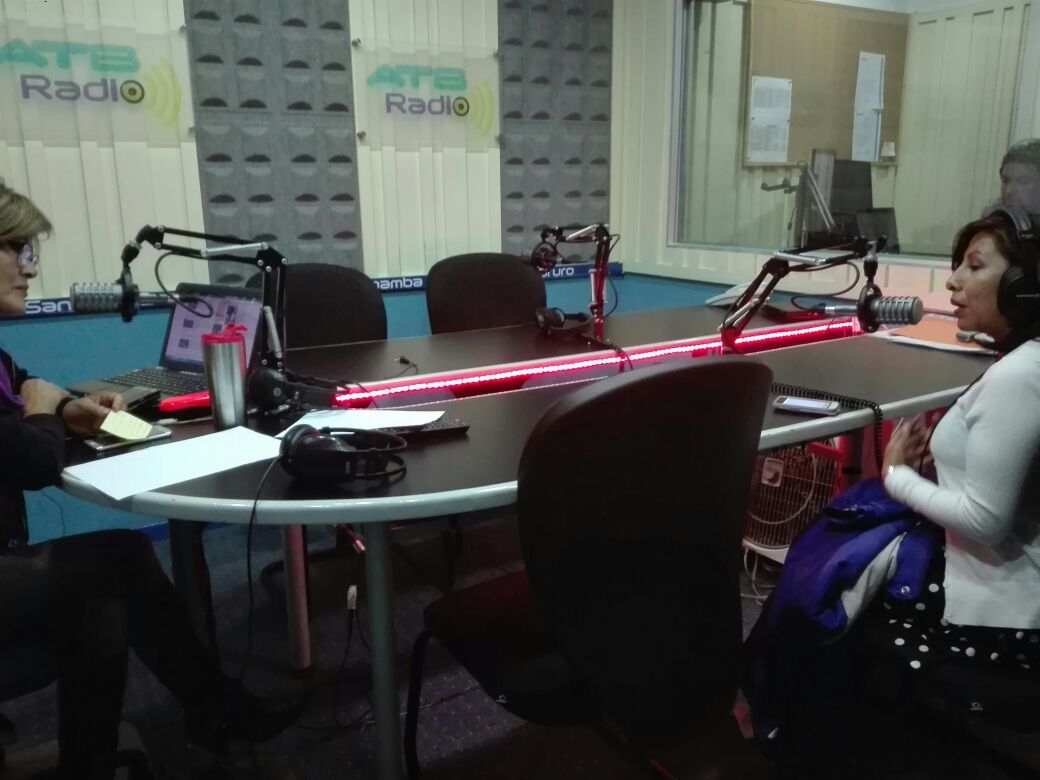 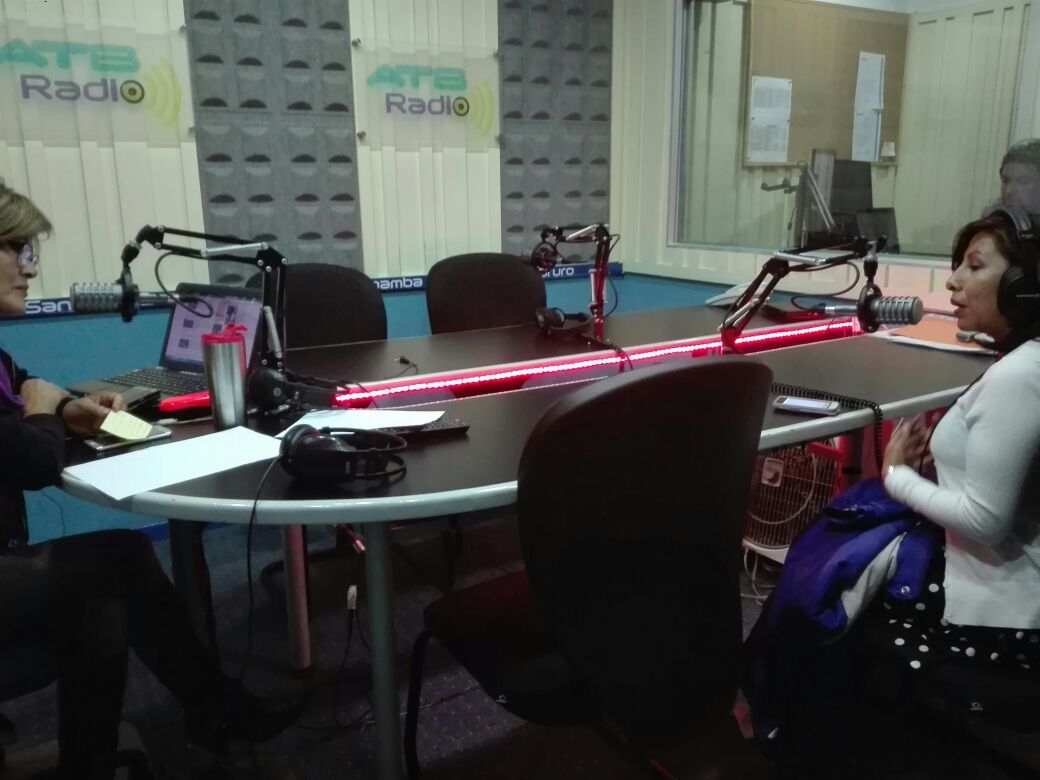 BOLIVIA IS THE DREAM OF LOS ANDES